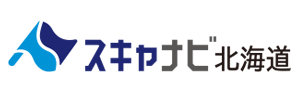 主催 ： 函館商工会議所
　　　　　北海道商工会議所連合会
スキャナビフォーラム2019in函館
＝ 参加企業募集のお知らせ ＝
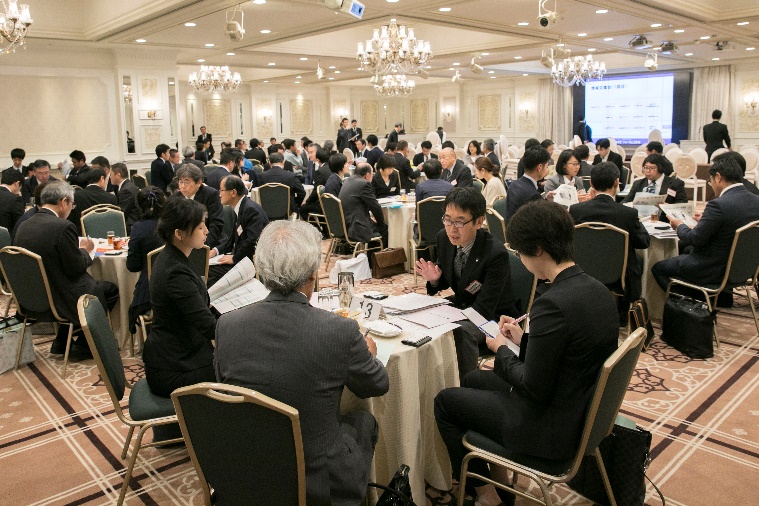 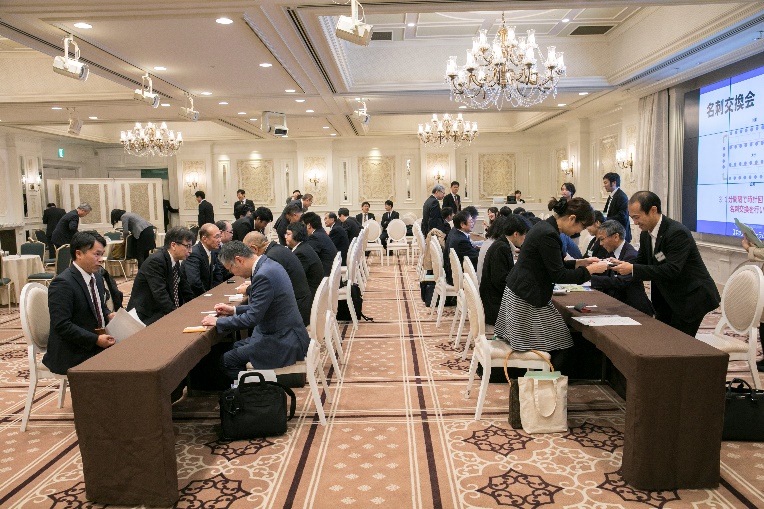 御社は考えている通り「採用」できていますか？
後日、直接、連絡・訪問が可能に
なります！
大学・高校の就職支援担当の方と直接、
名刺交換・情報交換ができます！
大学・高校との密な連携で採用難から脱却を！
＝ 開催概要 ＝
令和元年 ９ 月 ３ 日 （火） 15:00～18:00
日　　時
フォーポイントバイシェラトン函館　3階「カメリアⅠ」
（函館市若松町14-10　電話：0138-22-0111）
会　　場
15:00～16:00　情報提供

　＜テーマ＞　　　 いまどきの採用活動と学生・大学の現状（仮題）

　＜スピーカー＞　道内企業経営者、道内大学キャリアセンターご担当者

16:00～18:00　名刺交換会・情報交換会

　＜形　式＞　　　大学・高校と企業が少人数で１つのテーブルを囲み、
　　　　　　　　　　　ホンネで語り合っていただきます。
開催内容
３０社　（１社２名まで、先着順）
募 集 数
１４大学・高校　（裏面をご覧ください）
参 加 校
お一人様 1,000円　（税込、当日会場にてお支払いください）
参 加 費
８月２７日（火）まで　に、別途参加申込書をメールまたはFAXにてお申し込みください。
【 本件担当 】　北海道商工会議所連合会　政策企画部　穴水・立藤　
　　　　　　　　　　電話：011-241-6309　FAX：011-231-0726　メール：scanavi@hokkaido.cci.or.jp
応募方法
スキャナビ北海道 （https://www.hokkaido.cci.or.jp/scanavi-hokkaido/） とは･･･
　　→　道内42商工会議所と北海道商工会議所連合会が運営する「地域密着型就職支援サイト」
　　　　 道内の大学と企業が協力し、人材と企業のより的確なマッチングを目指しています。
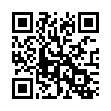 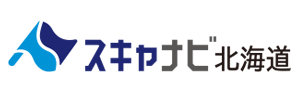 スキャナビフォーラム2019in函館　参加申込書
函館会場
【 返信先 】　北海道商工会議所連合会　政策企画部　宛
　　　　　　　　（メール ： scanavi@hokkaido.cci.or.jp　　FAX ： 011-231-0726）
１．ご参加者の氏名等をご記入ください。（１社２名までとさせていただきます。）
２．情報交換会での面談希望校について、希望順に１～６までの数字（最大６大学まで）を各学校名
　　の前にご記入ください。（１校に多数の希望がある場合は、抽選により決定させていただきます。
　　ご希望に添えない場合がありますので、予めご了承ください。）
３．学生の状況・内定状況等、大学・高等学校等にお聞きになりたいことをご記入ください。（必須）
　　併せて、関心のある「学部・学科、専門分野」等がありましたら、具体的にご記入ください。
　　（上記２と併せ、ご参考とさせていただきます。）
４．スキャナビ北海道に登録していますか？　いずれかに○をお付けください。